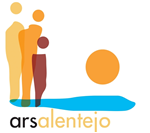 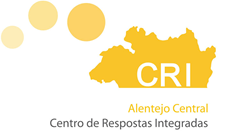 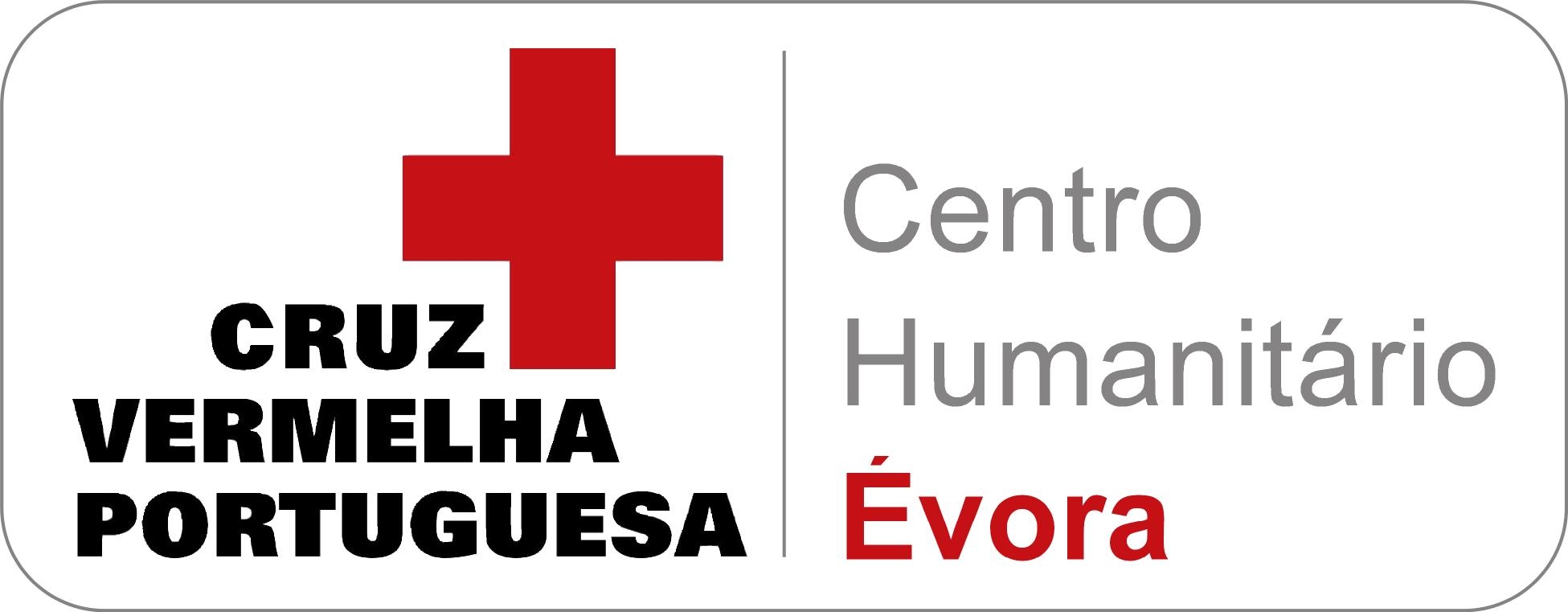 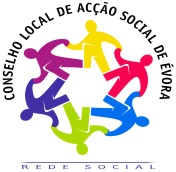 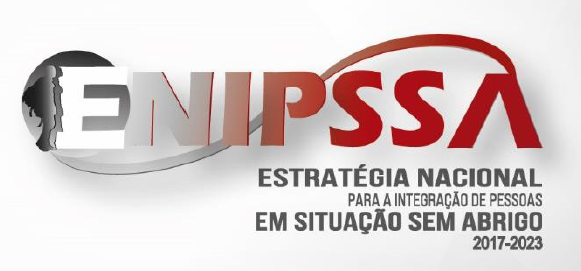 Entidade coordenadora NPISA
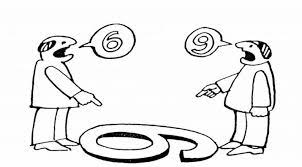 A experiência de Évora

Centro de Respostas Integradas do Alentejo Central
Núcleo de Planeamento e Intervenção Sem Abrigo
Sofia Martelo – CRI, AC
Amélia Vieira – CDist Évora do ISS
Ana Martins – Associação Pão e Paz
Luís Gamito – Santa Casa da Misericórdia de Évora